2019 General Election - manifestos
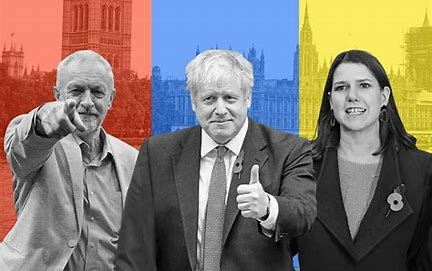 The Labour Party
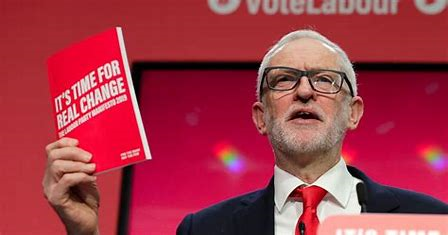 https://www.bbc.co.uk/news/election-2019-50497288
The Conservatives
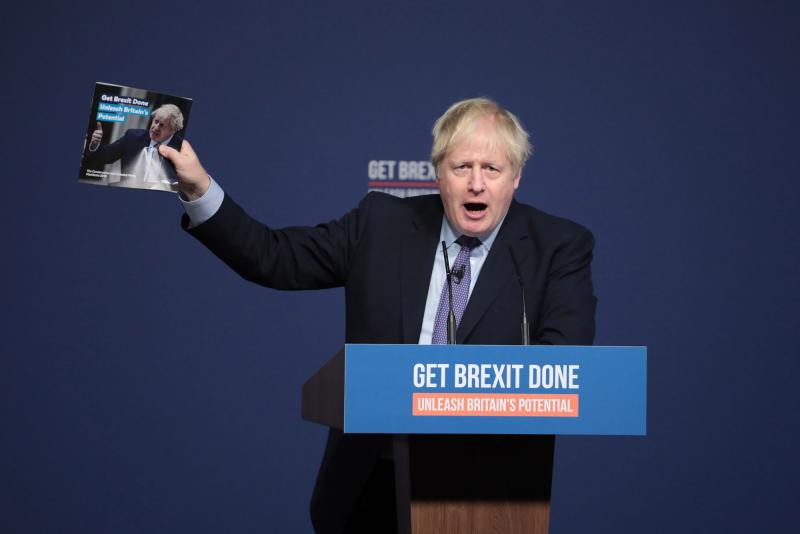 https://www.bbc.co.uk/news/election-2019-50532000
Liberal Democrats
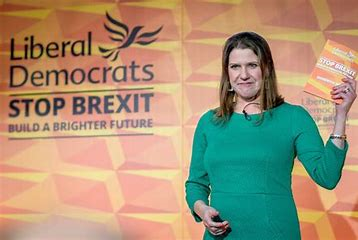 https://www.bbc.co.uk/news/election-2019-50459123
Tasks 1-3
Task 4
Write a paragraph on each party on whether their policies were left or right wing